MAR THOMA MESSENGER
THE OFFICIAL PUBLICATION OF 
THE DIOCESE OF NORTH AMERICA & EUROPE



CELEBRATING 32 YEARS of PUBLICATION
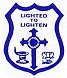 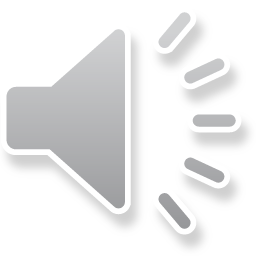 Contents
A Mar Thoma Magazine for All Minds
Improve your Biblical Knowledge!!
Be in the know what is happening in Mar Thoma Church, the Diocese, and in all its parishes!!
World Christian News and Reports / Awareness
Chance for you to Write / Contribute Articles/Reports
Improve your Biblical Knowledge!!
Be in the know what is happening in Mar Thoma Church, the Diocese, and in all parishes!!
World Christian News Awareness
Chance for you to Write
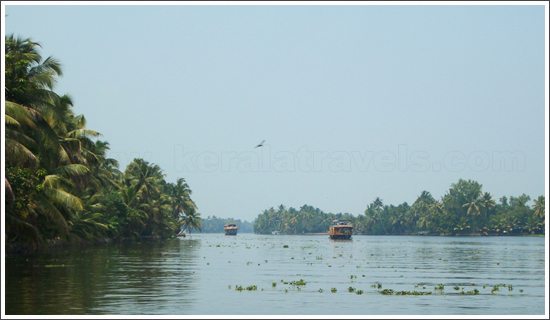 Messenger Through the YEARS
Messenger Through the YEARS
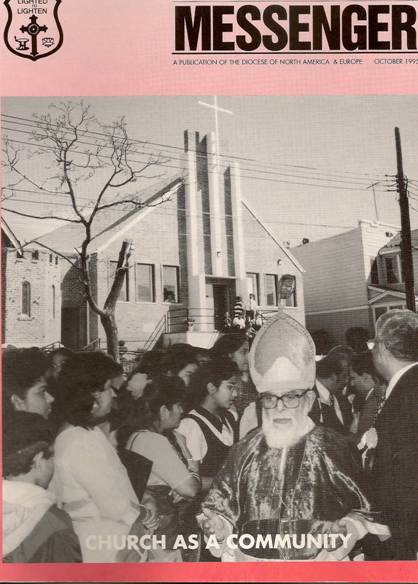 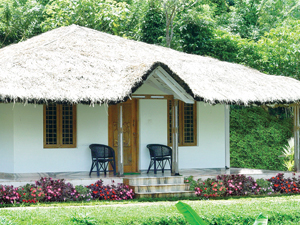 Thorough Leadership
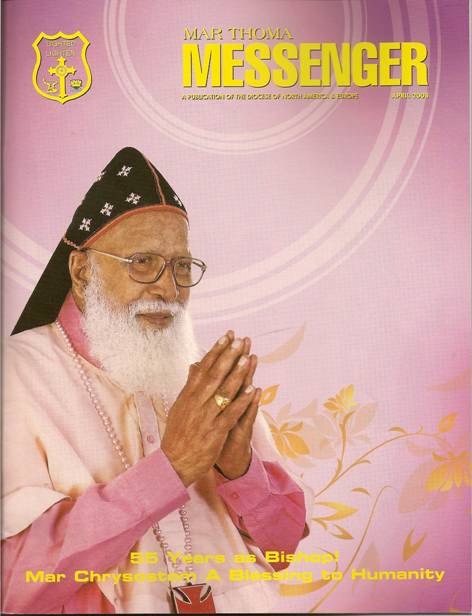 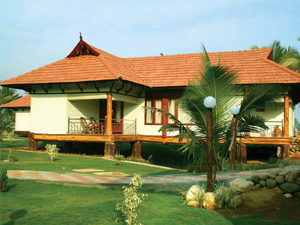 Strong Leadership
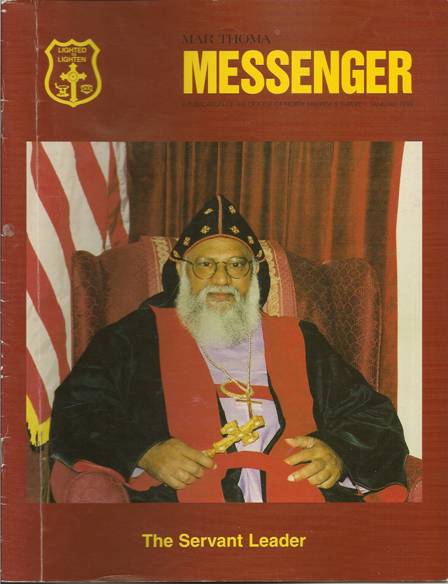 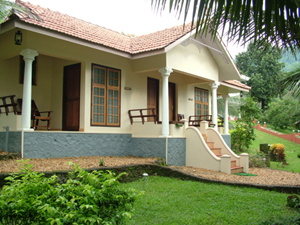 Prayerful Leadership
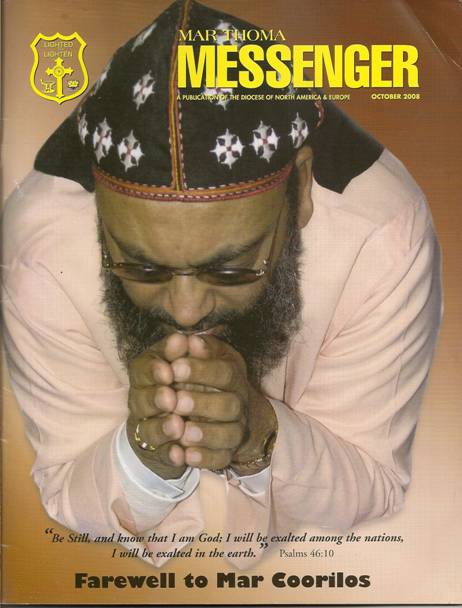 Vision of a New DIOCESAN CENTER IN NY
Dream Comes True Through Power of PRAYER
First KASSESSA from US
Messenger and YOU
Encourages Spiritual Living
Promotes Biblical Knowledge
Educate the Scholars
Reminds the Mottos of Mar Thoma Church
Relate to Roots and Origins of Malankara
Instill Family Values
Rejuvenates Faith
Mind Sanctification
Mission Without Borders
Mexico Mission
Mexico Mission Second Phase
Native American Mission (USA)
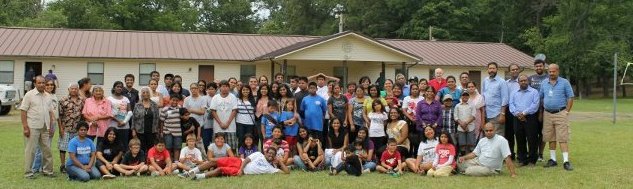 Maramon Convention
Memories!!
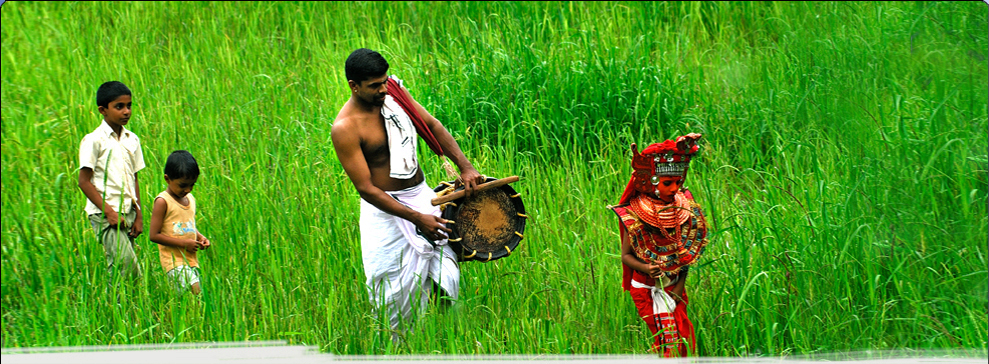 Photos
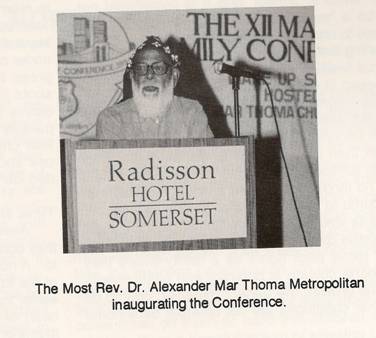 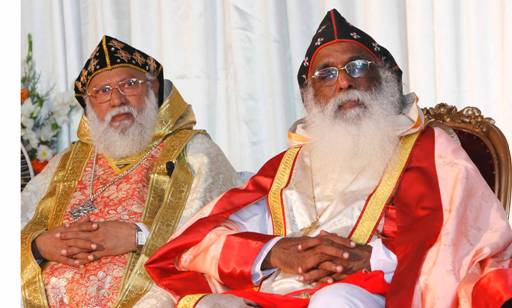 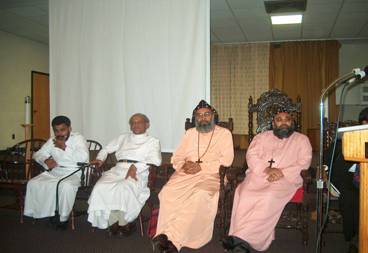 Youth Conference 2005
Memorable Photos from Messenger
Youth Conference 2005
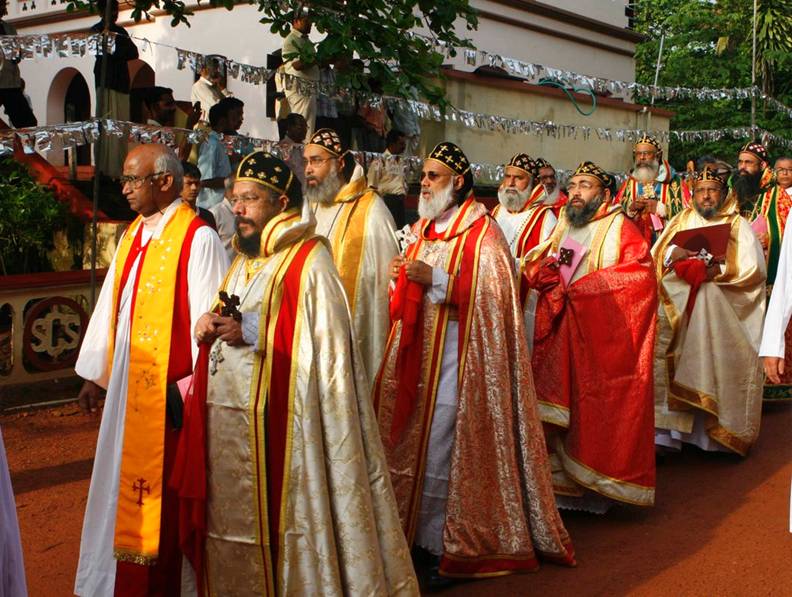 Few Memorable Special Editions
Sunday School & Youth
Mission Projects
Sevika Sanghom
Voluntary Evangelists Association
Leadership
Navathy Project
Mar Thoma Diaspora
Mexico Mission
Spirituality
21st Century Challenges
Mar Thoma Church Through History
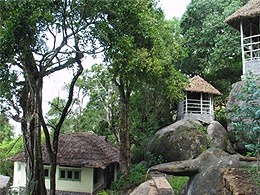 Sunday School & Youth
Sunday School & Youth
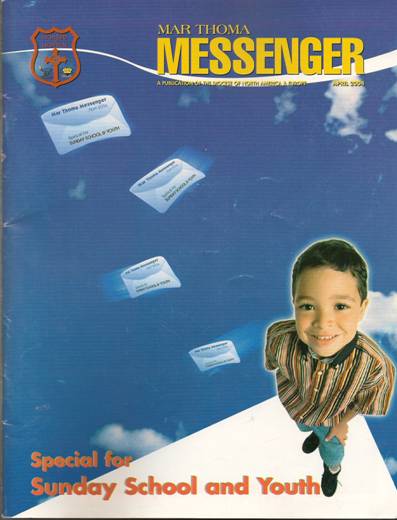 Metropolitan’s Visit
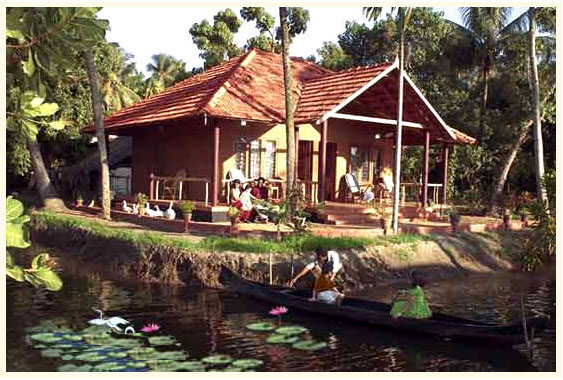 Mar Thoma CHURCH TURNING POINTS
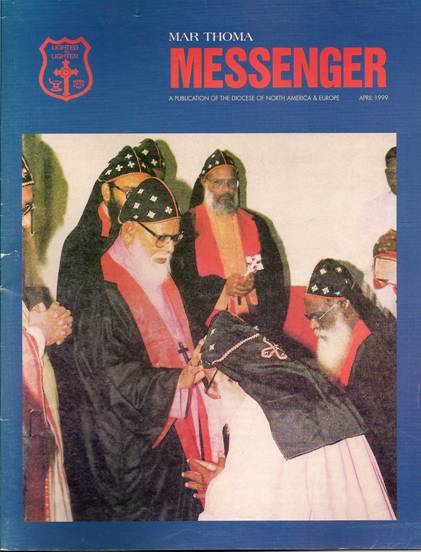 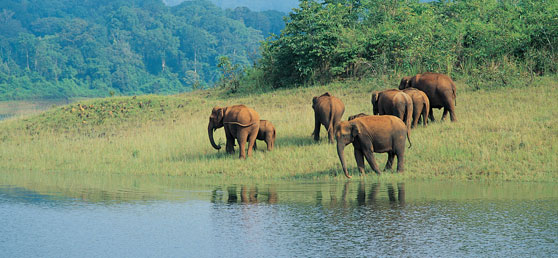 Historical Days!!
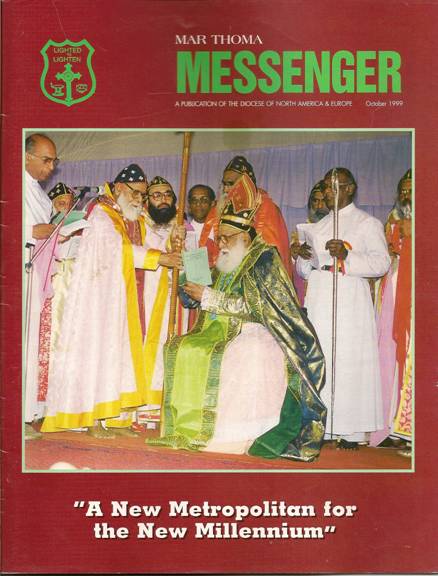 Historical Days!!
Our Current Shepherd
Celebrating 25 Years as a Diocese
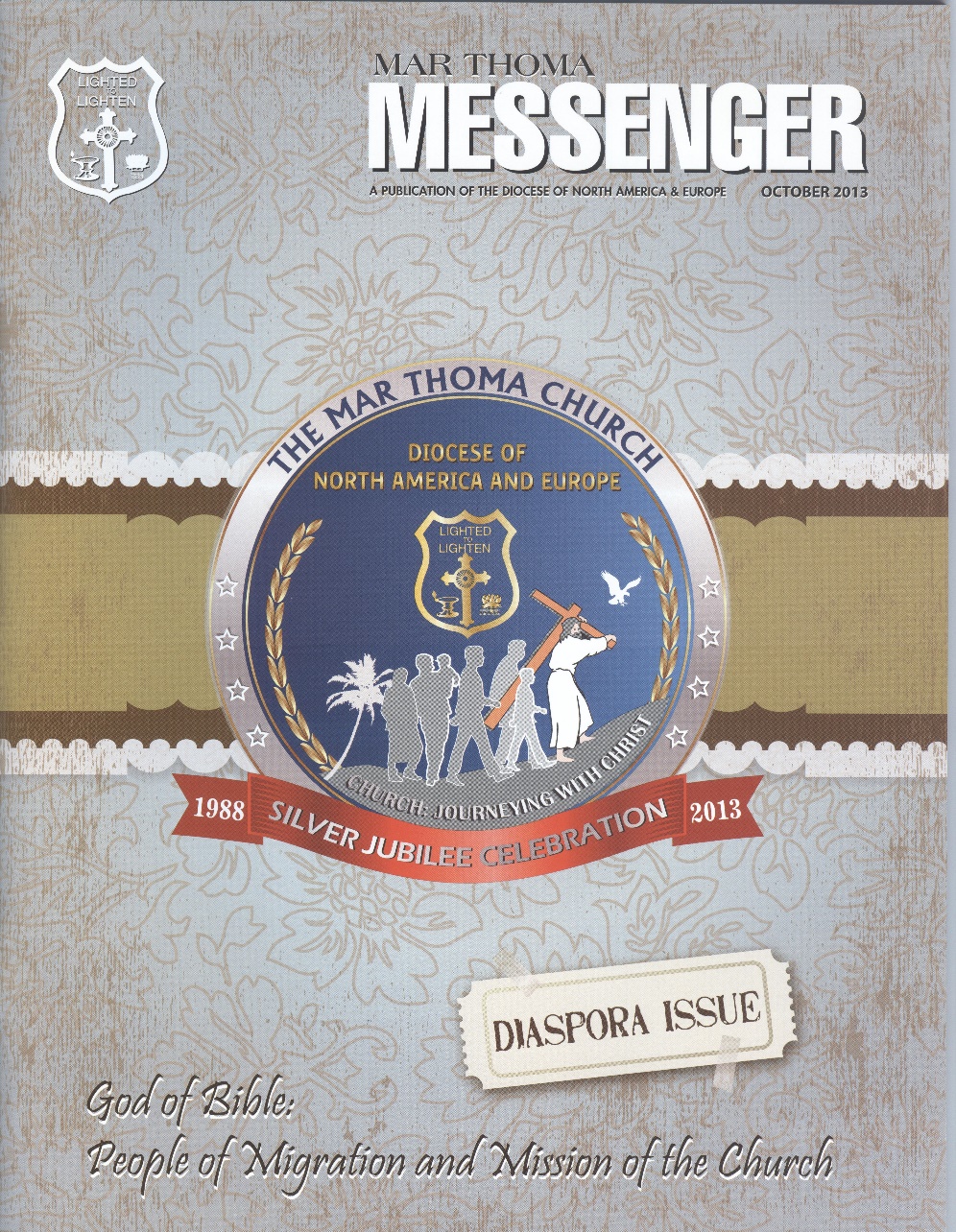 Beyond the Diaspora
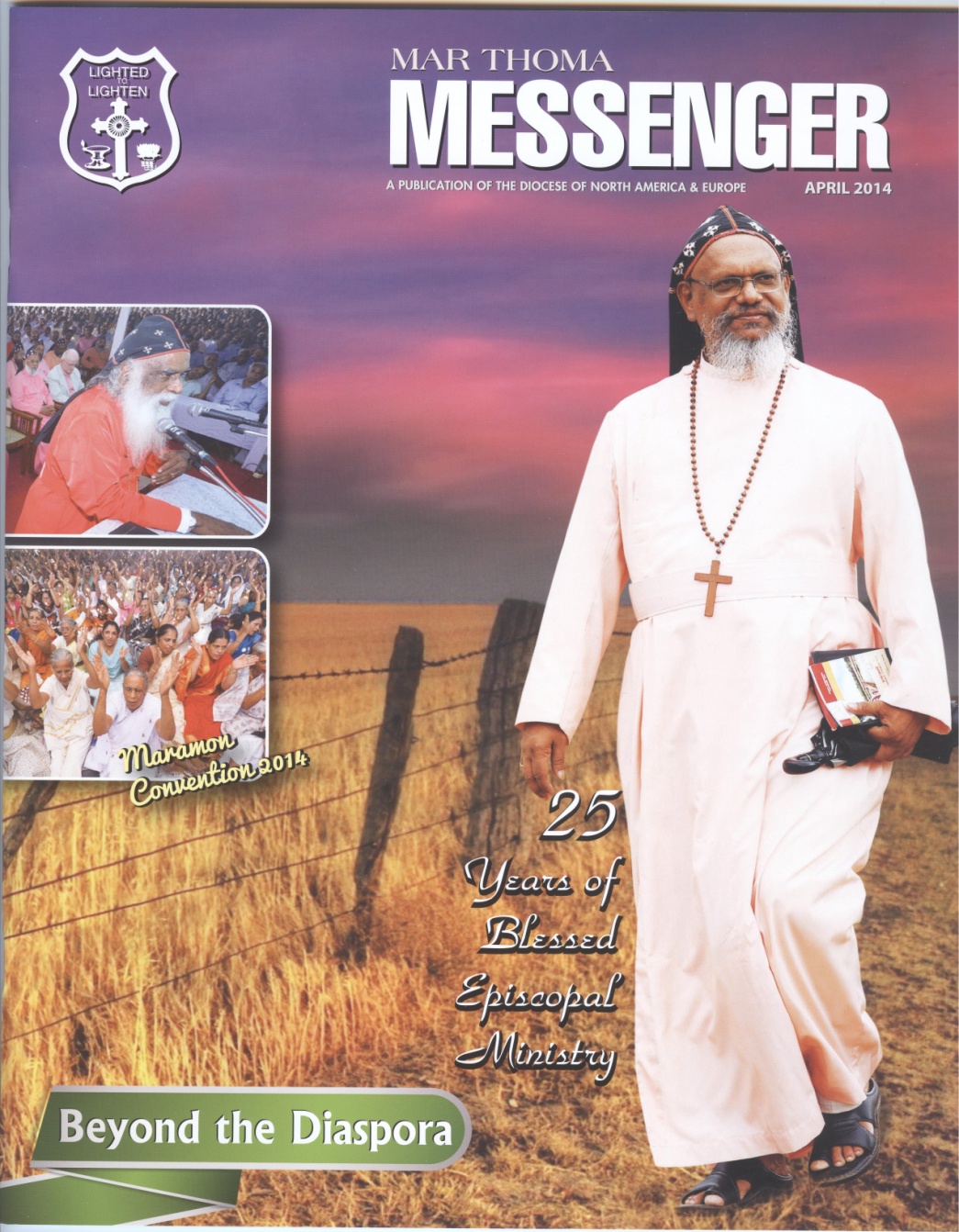 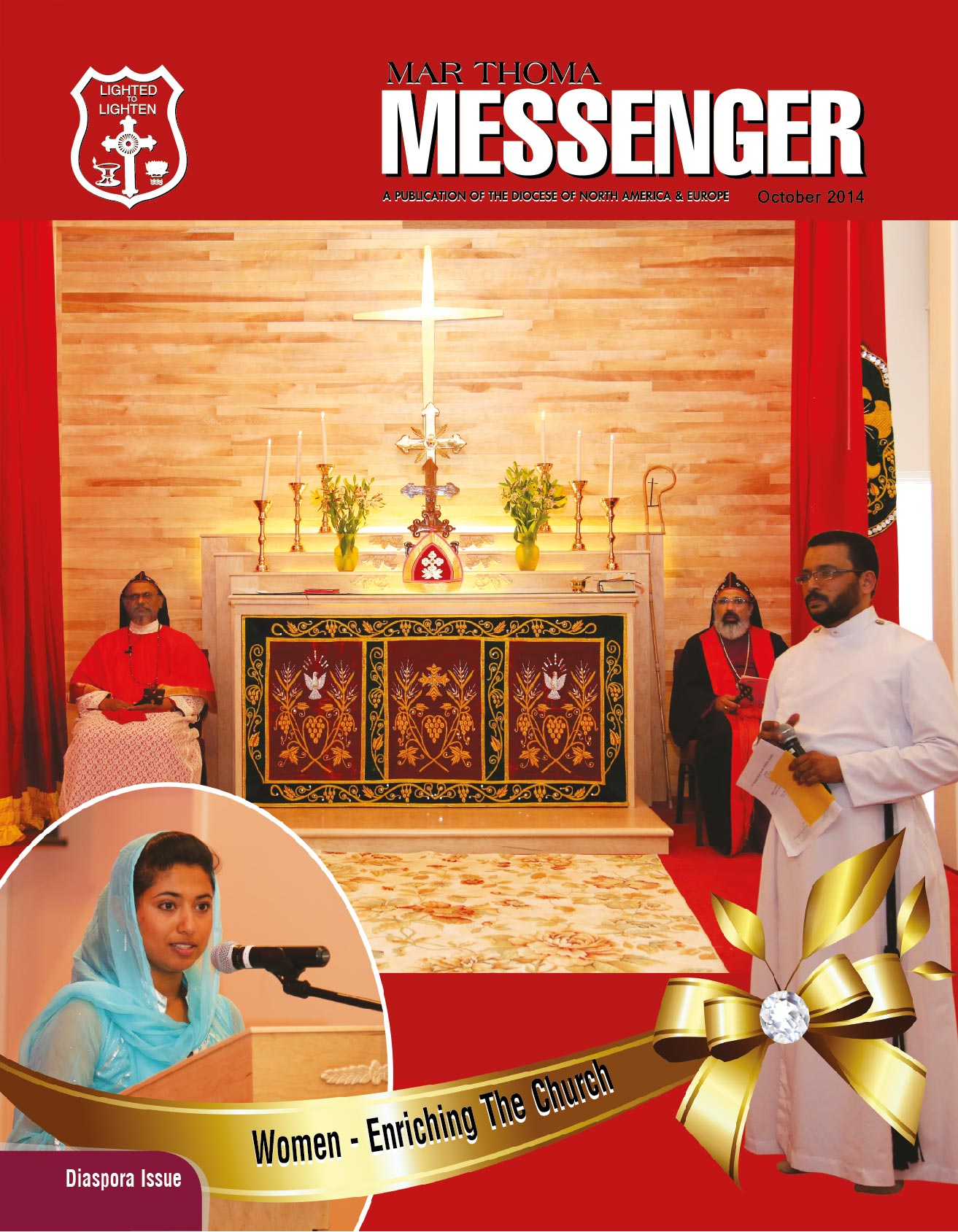 Current Issue
JOIN MESSENGER AS:
A valued subscriber
A Writer
A local promoter
A Graphics and Design Specialist
A Critical Reader
An Advertisement Subscriber
A Malayalam Composer
And a Supporter  With Sincere Prayers!!!!
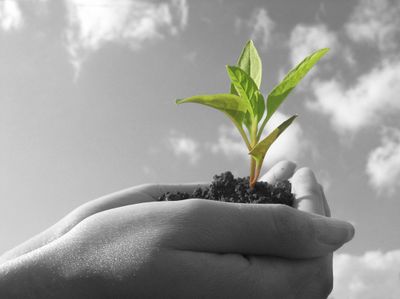 EDITORIAL  BOARD
Patron: Rt. Rev. Dr. Geevarghese Mar Theodosius Episcopa

Editorial Board / Committee

      Rev. Binoy J. Thomas (Diocesan Secretary) 
    Dr. Mathew T. Thomas (Chief Editor)
Editorial Board:  
     Rev. Binoy J. Thomas, Dr. Mathew T. Thomas, 
     Mr. Santhosh Abraham, Mr. George Sam, 
     Dr. Nancy George Maliacal, Ms. Laila Alex,
     Ms. Mary Varghese
Managing Committee:  

     Rev. Binoy J. Thomas, Mr. Philip Thomas,
    Mr. Samuel K. Samuel, Mr. Jaffey Chacko,
    Mr. Zachariah Mathew, Mr. T.A. Mathew,  
    Mr. Georgey Mathews
SUBSCRIPTION  RATES
Two Years-$25 (Canada $25, UK £12)
Five Years-$60 (Canada $60, UK £30)
Life Membership - $300/UK £180
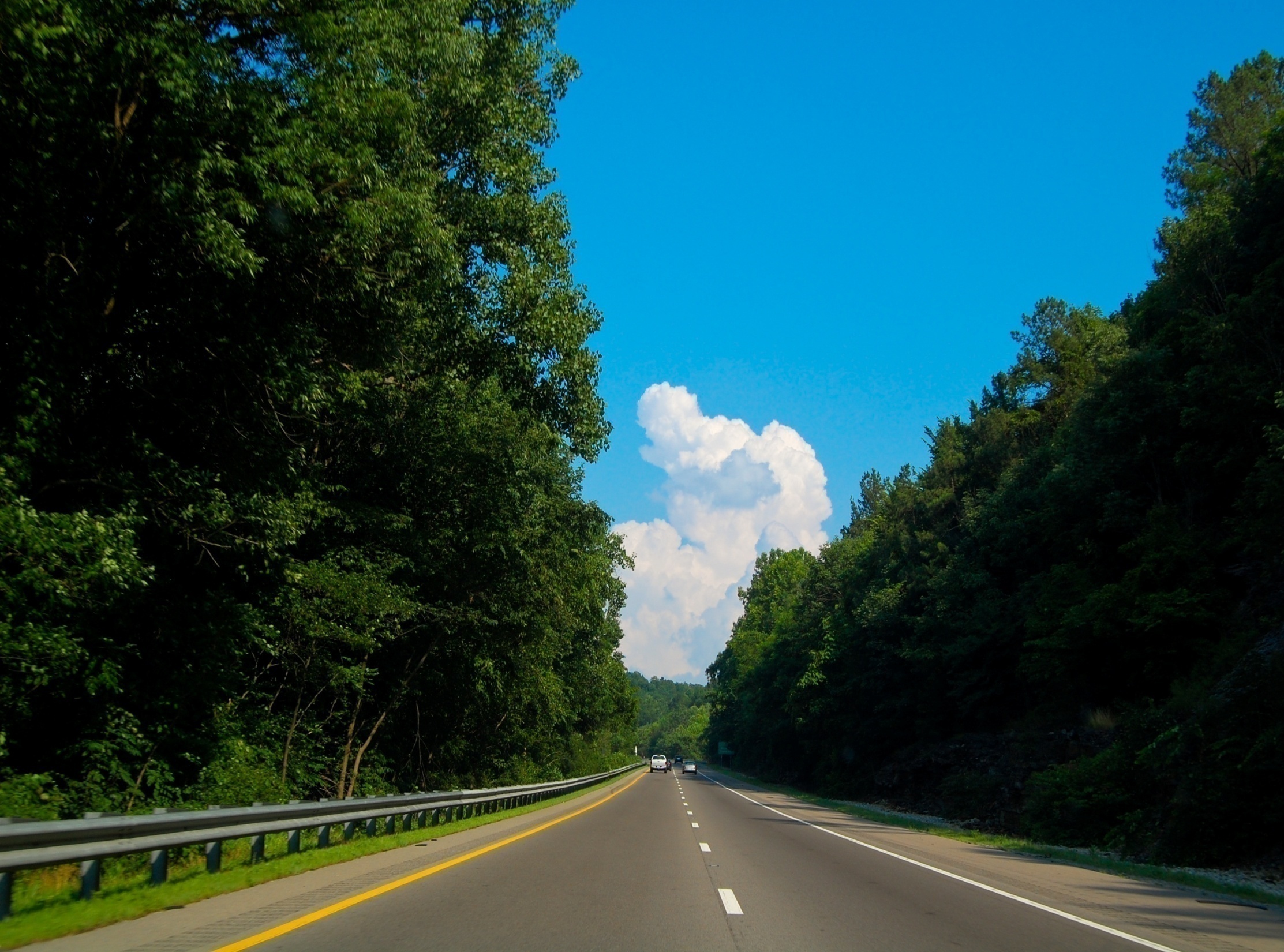 ADVERTISE IN MESSENGER
Back Cover/Color - $2,000/Year
Front Inside/Color - $1,500/Year
Back Inside/Color - $1,500/Year
Inside Full/B&W - $700/Year
Inside Full/B&W - $200/Issue
PLEASE SUBSCRIBE TO MESSENGER
25th Year of Episcopal Consecration
Thanks To Achens, Diocesan Council / Assembly Members, Parish, & Area Promoters for their Valuable Support
धन्यवाद
Become a Subscriber to Mar Thoma Messenger and Support the Missions of this Diocese in its Continued Growth